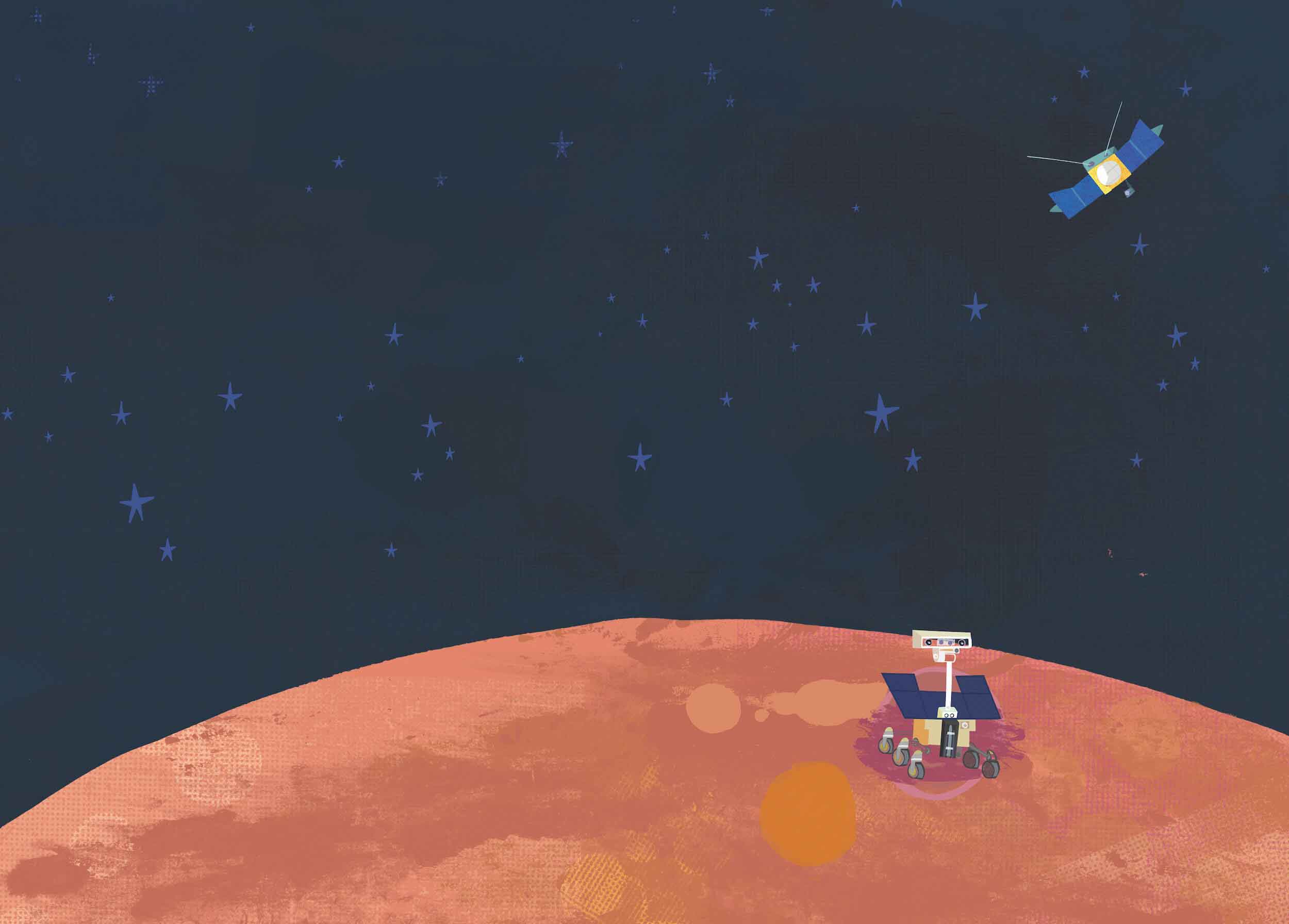 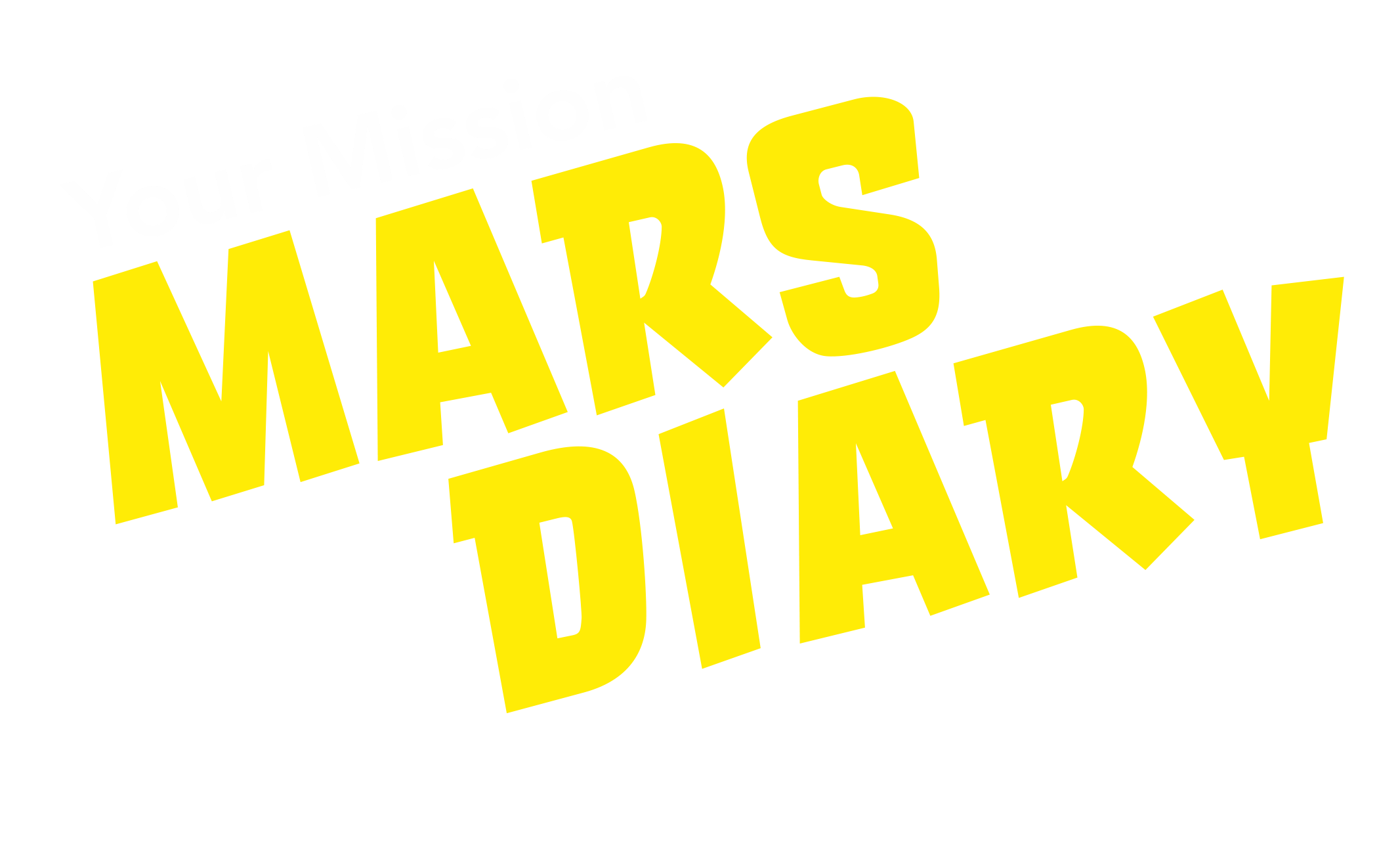 Activity 3.2
Breaking News
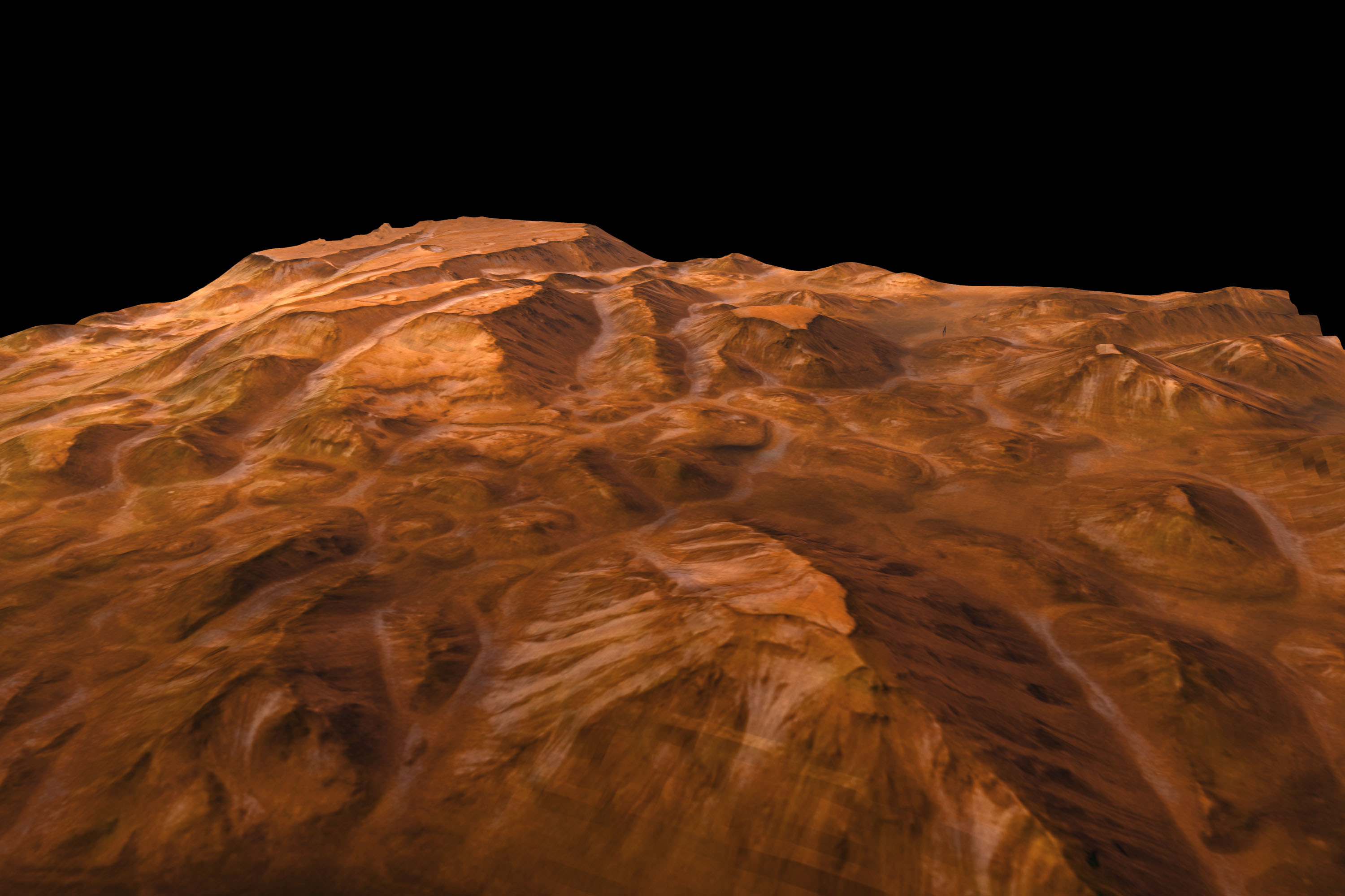 Valles Marineris, Mars. Credit: ESA/DLR/FU Berlin (G. Neukum)
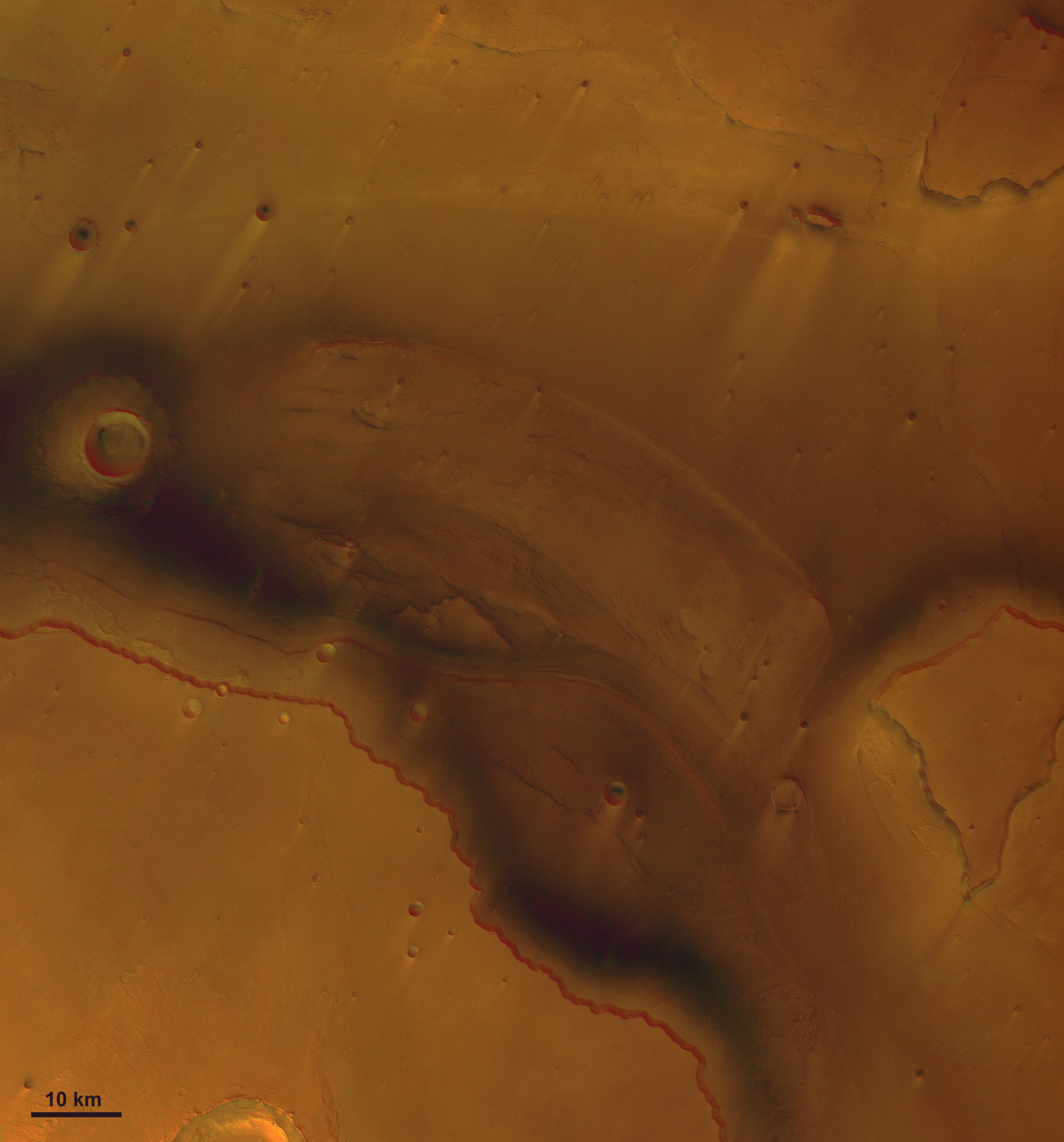 The mouth of Kasei Vallis, Mars. Credit: ESA/DLR/FU Berlin (G. Neukum)
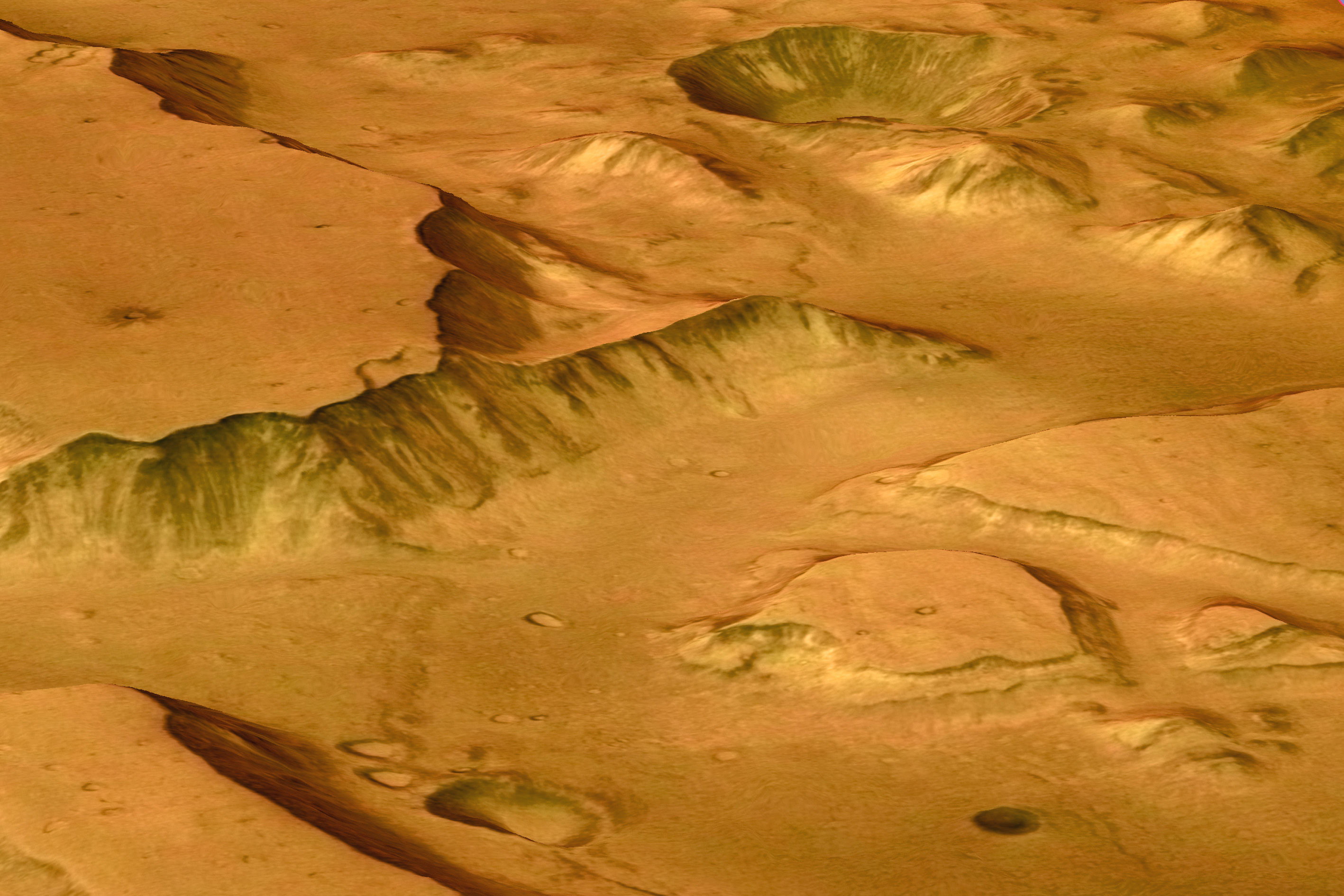 East of of Valles Marineris, Mars. Credit: ESA/DLR/FU Berlin (G. Neukum)
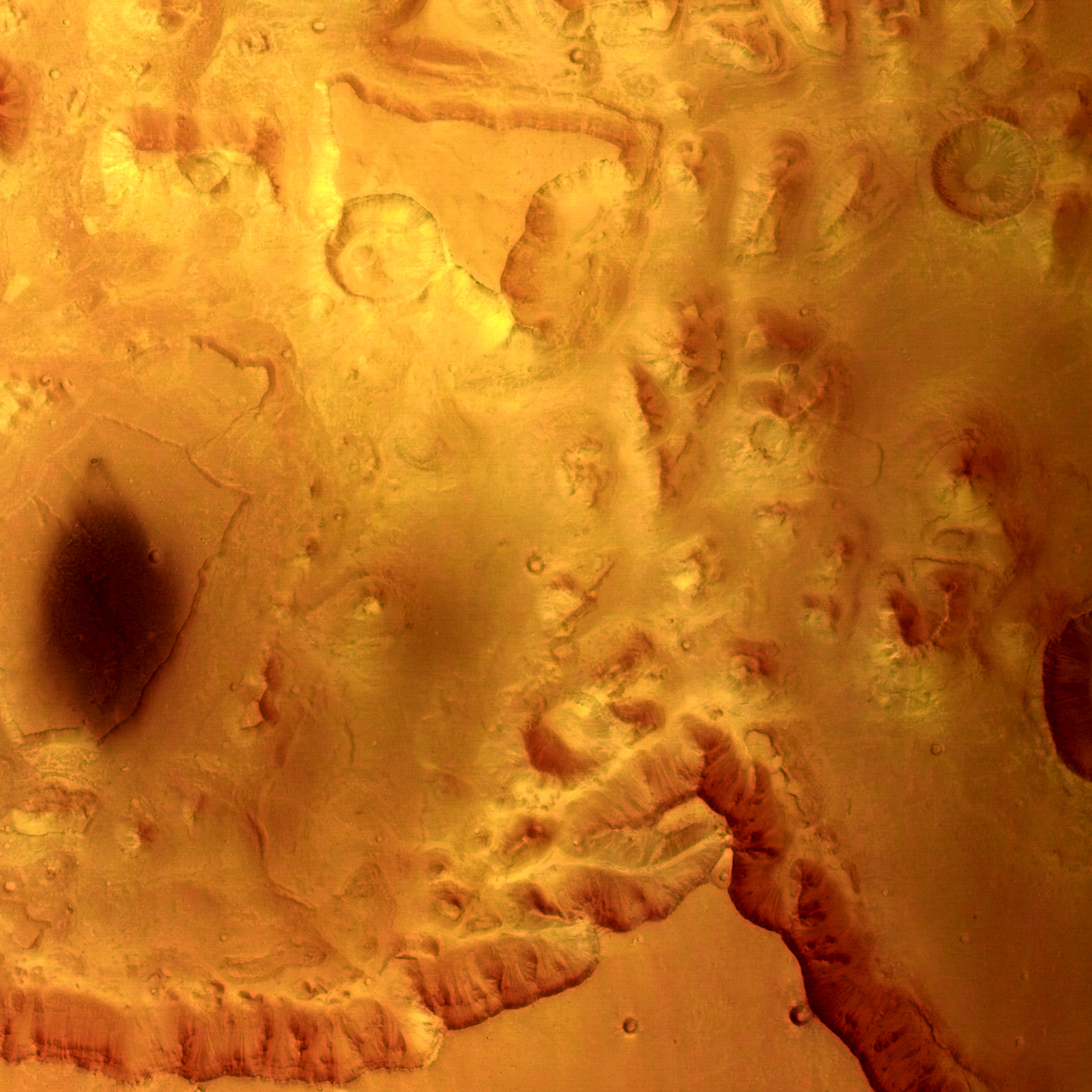 Valles Marineris, Mars. Credit: ESA/DLR/FU Berlin (G. Neukum)
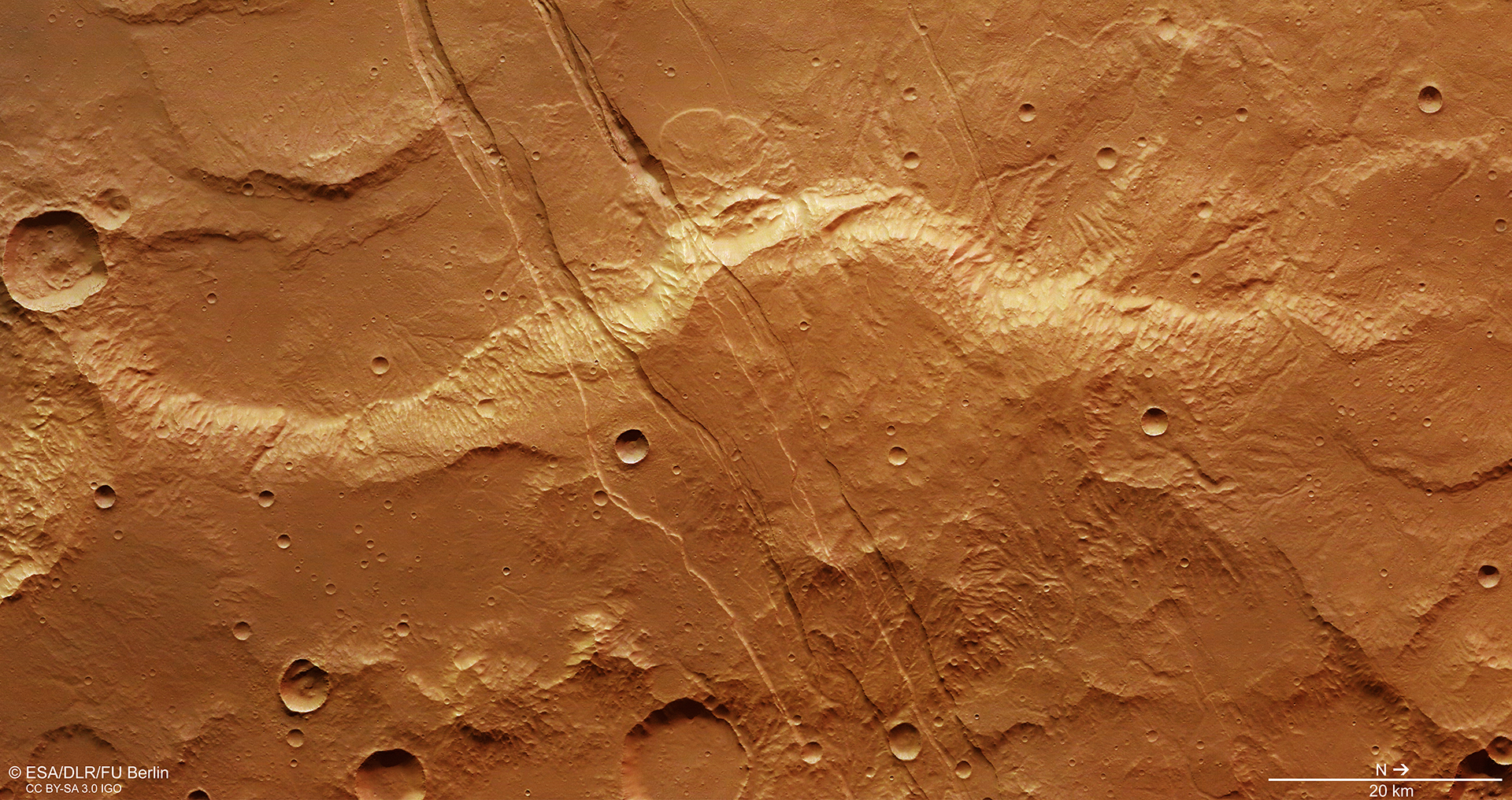 Sirenum Fossae fractures in the Tharsis volcanic region, Mars. Credit: ESA/DLR/FU Berlin